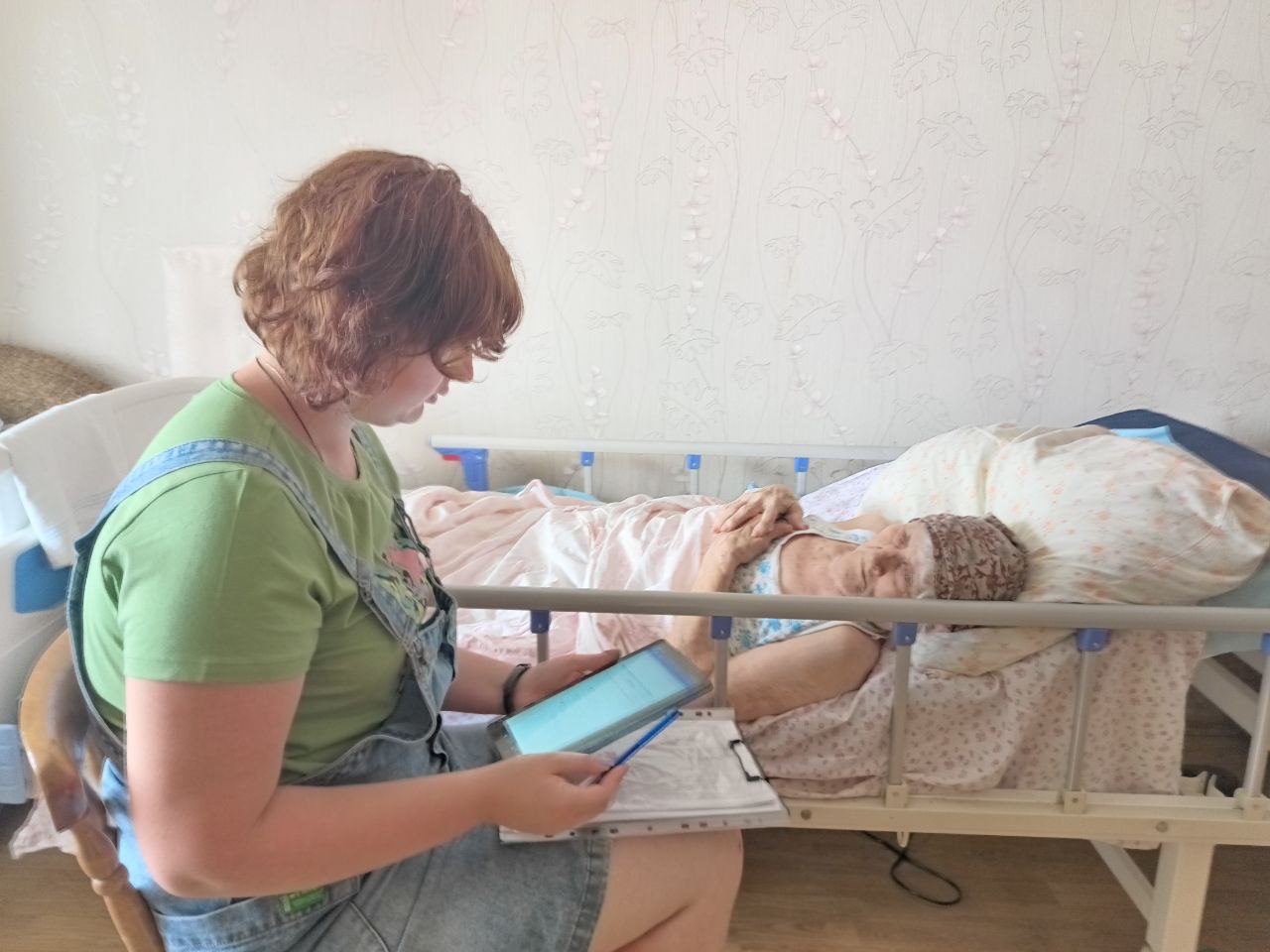 ГКУ РО «Ресурсный центрсоциального обслуживания населения»
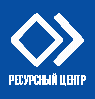 С ЗАБОТОЙ О СТАРШИХ
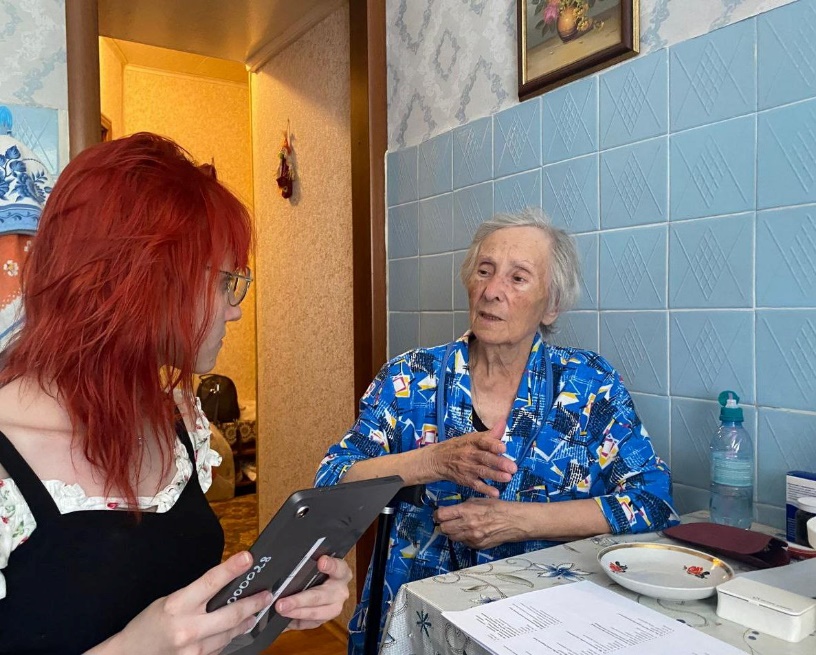 Предварительный этап
Начало Блока А
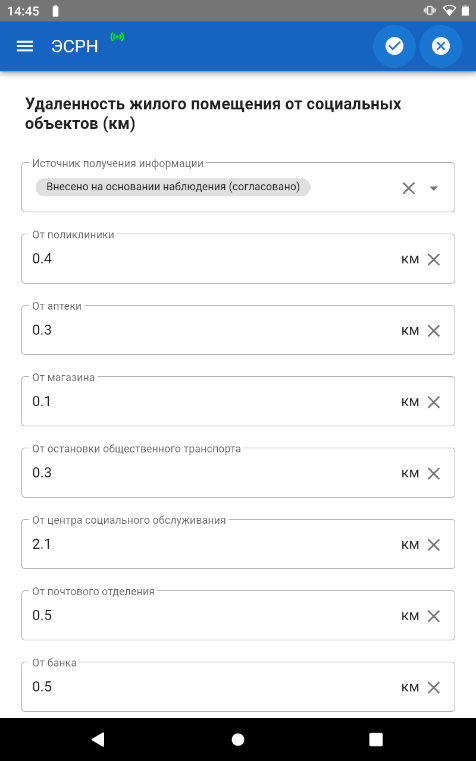 Часть анкеты-опросника заполняется на рабочем месте эксперта
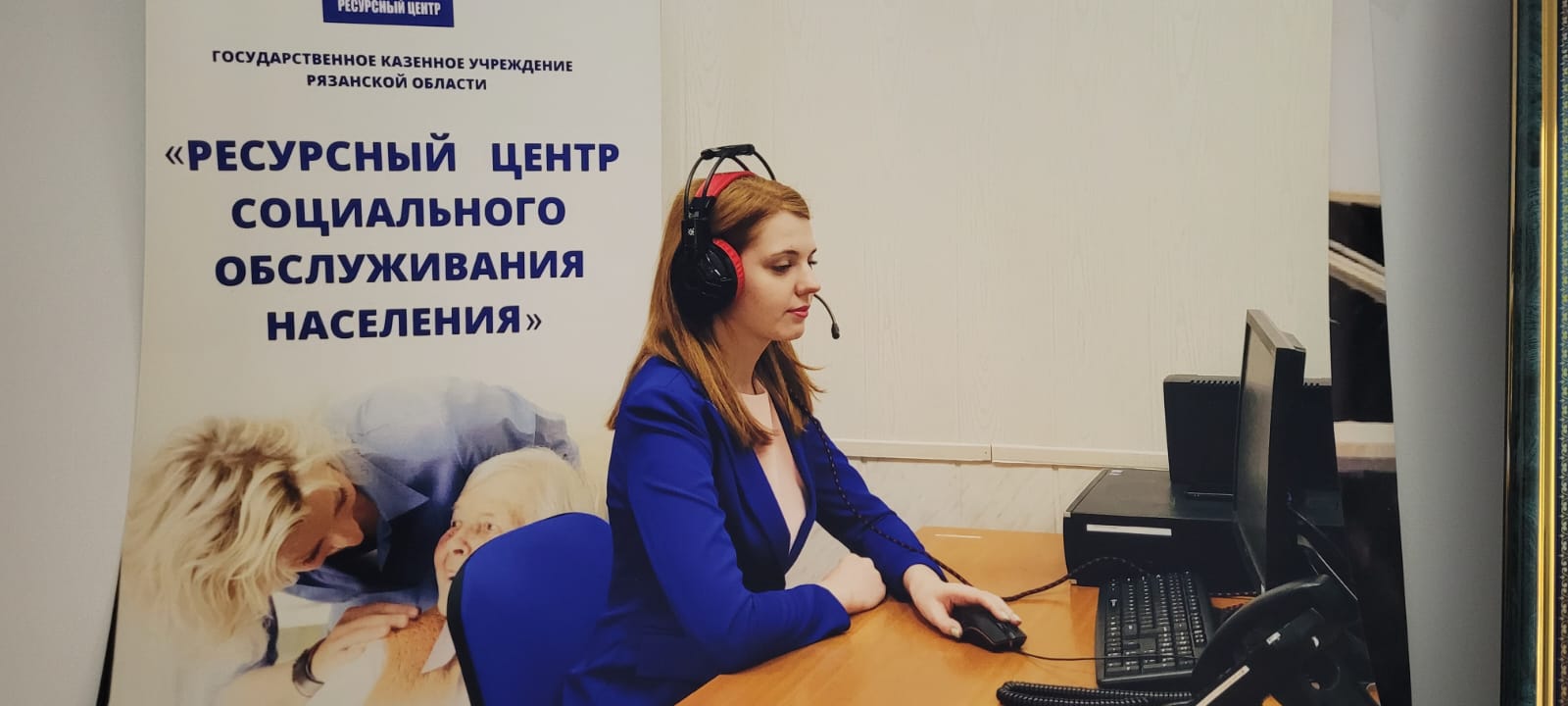 Предварительный этап
Персональные данные гражданина
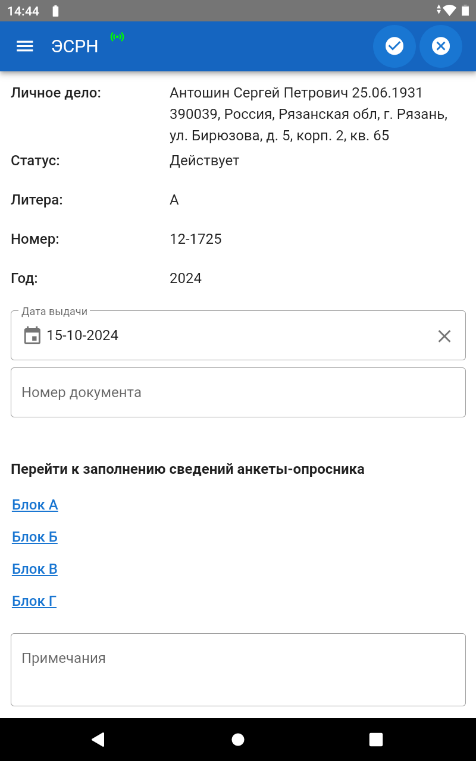 Анкета-опросник загрузилась из ЭСРН
Основной этап
Начало Блока В
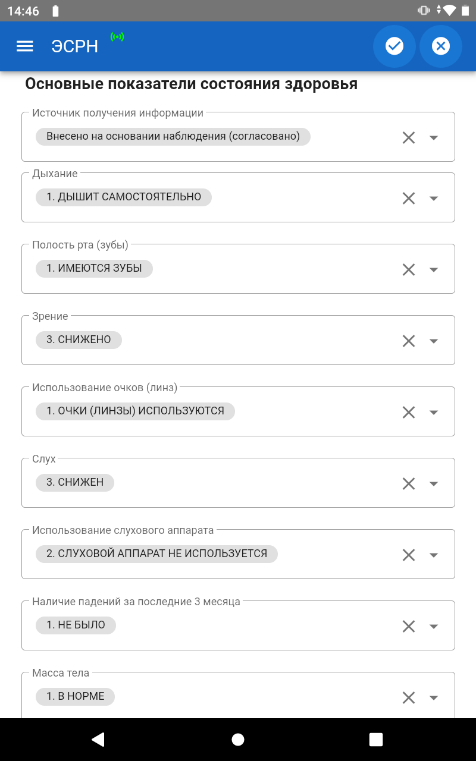 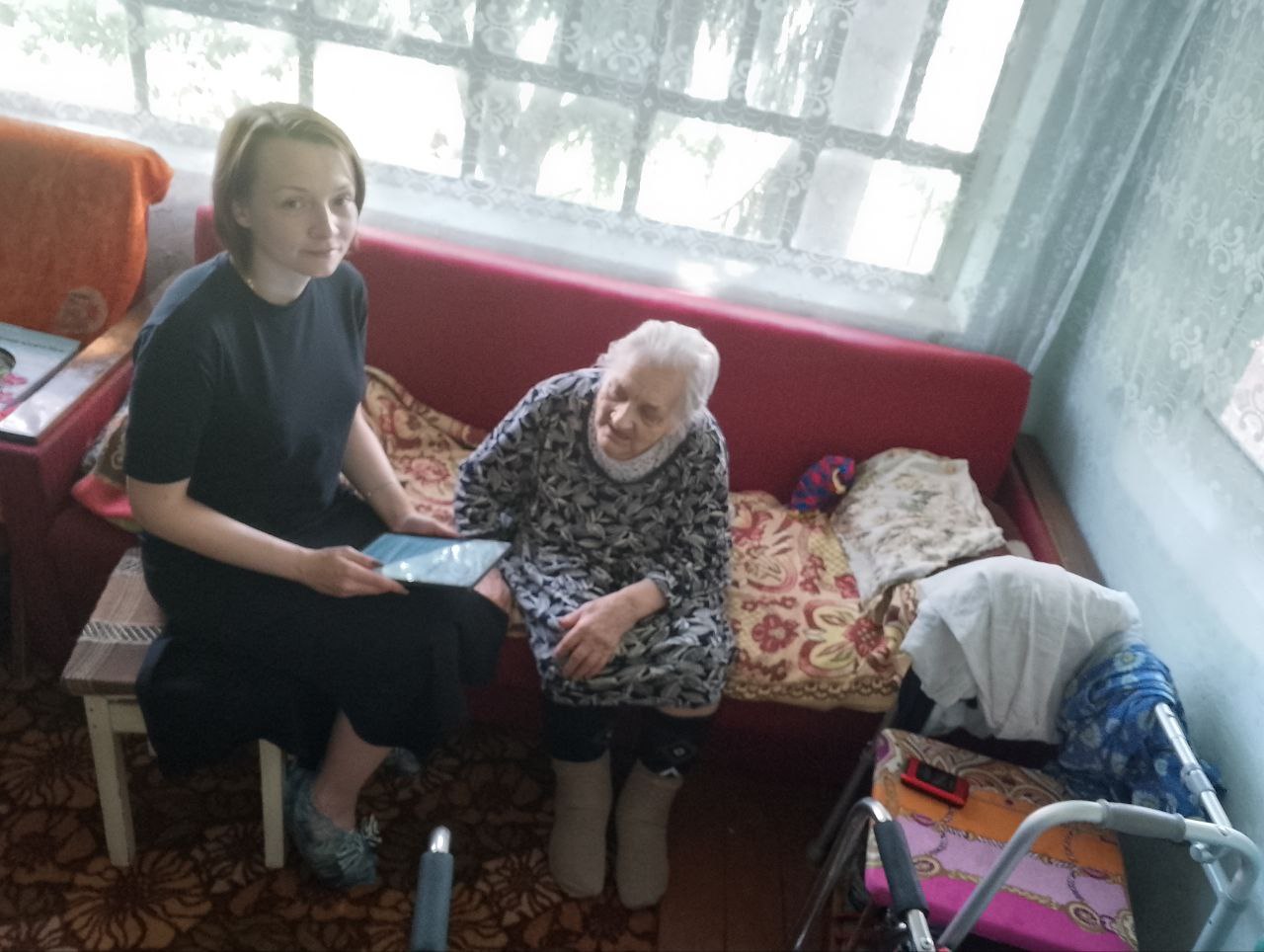 Основной этап
Блок В
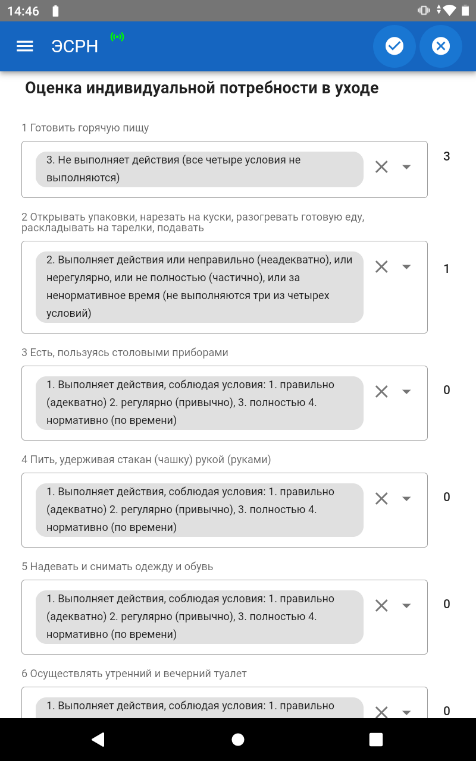 Оценочная шкала индивидуальной потребности в уходе
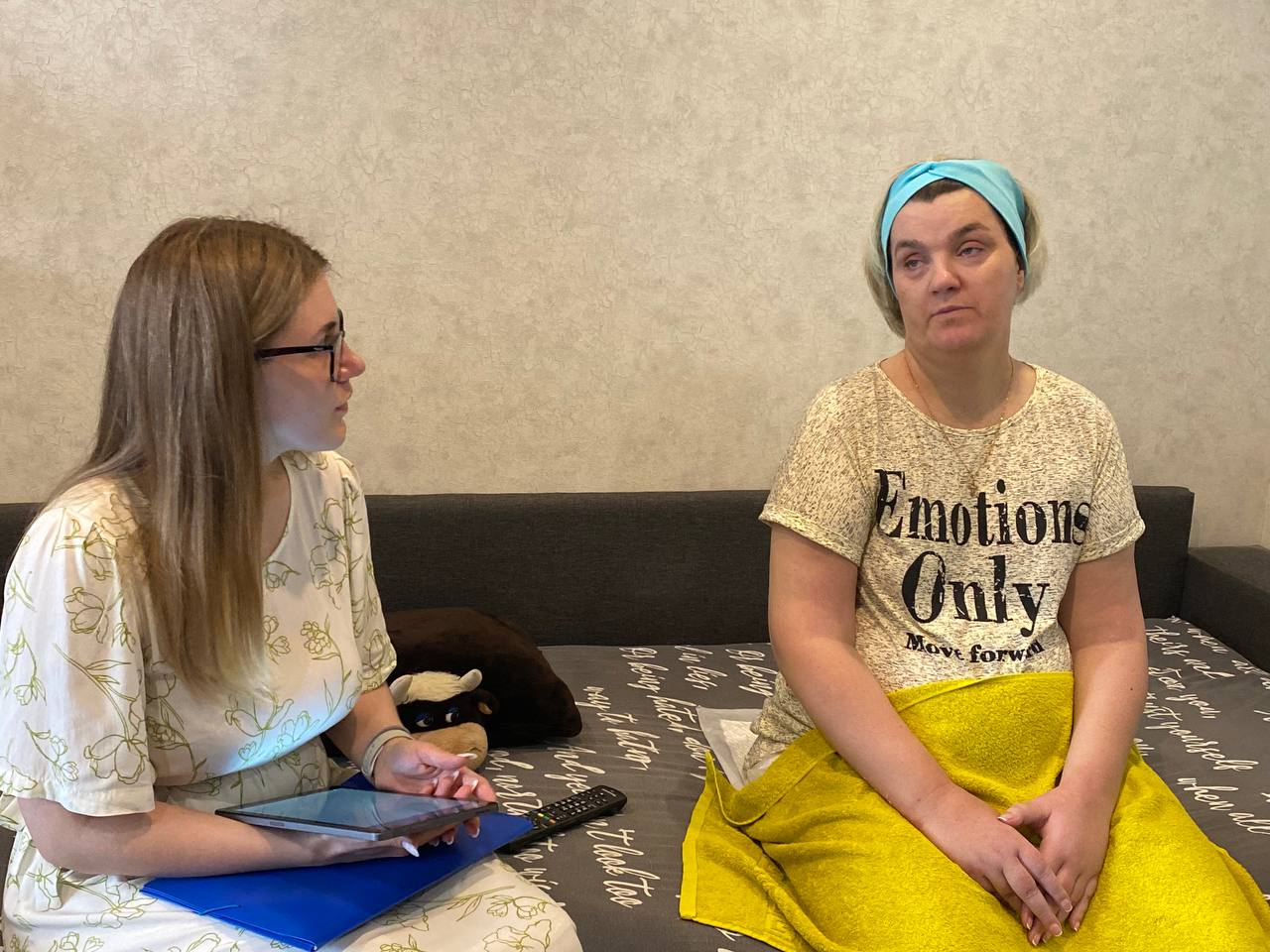 Заключительный этап
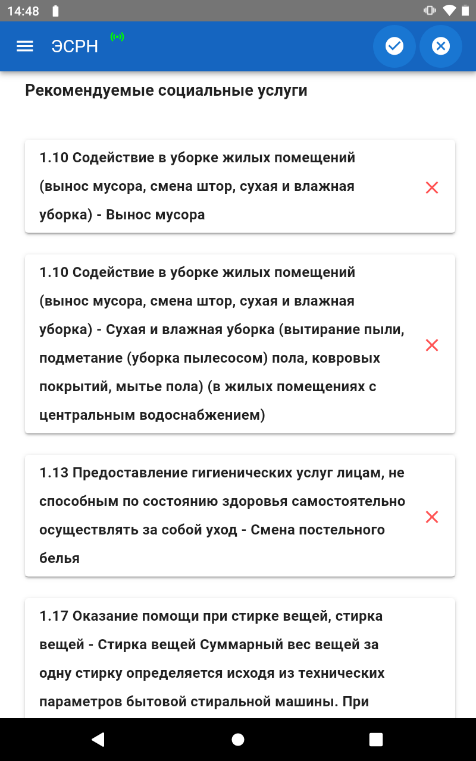 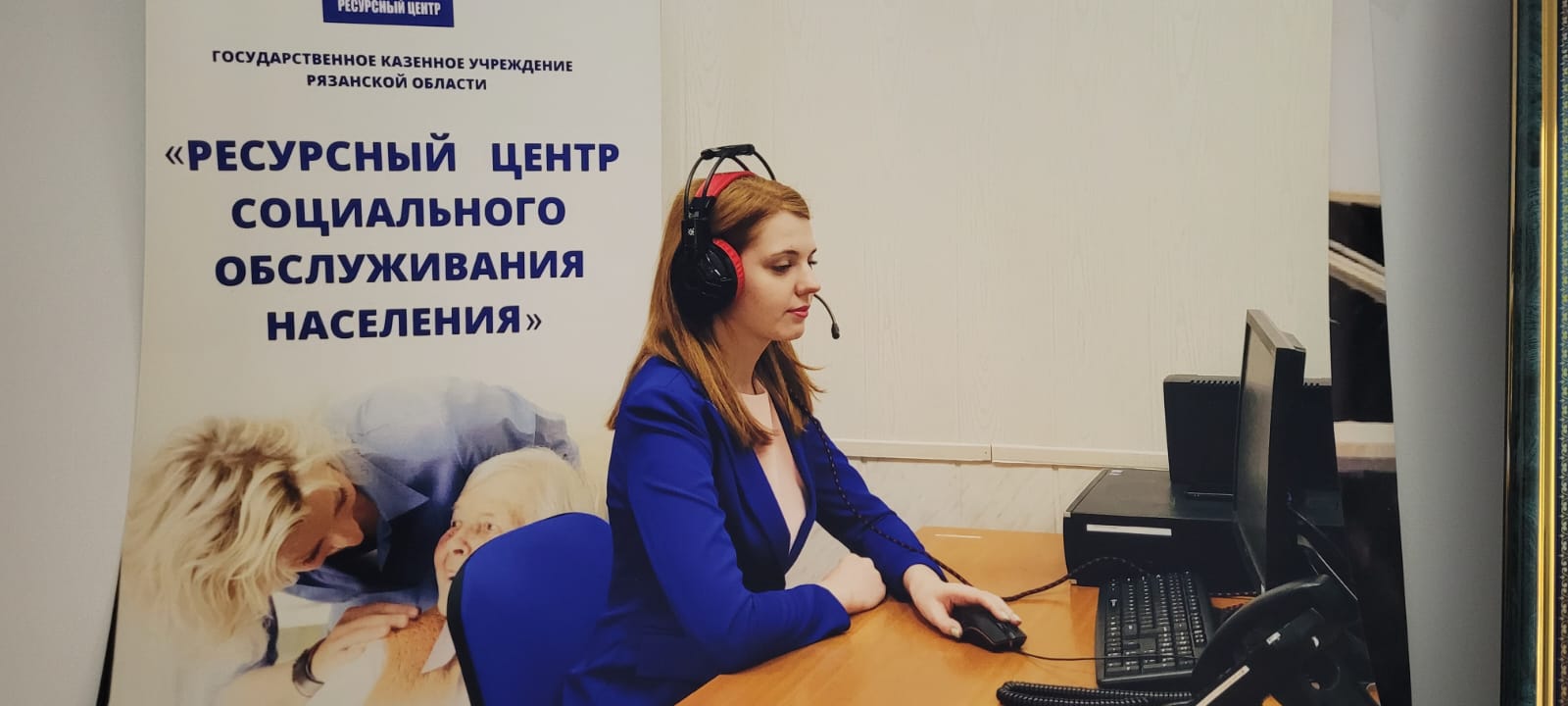